ODA – Omat digiajan hyvinvointipalvelut
8.5.2017
15.5.2017
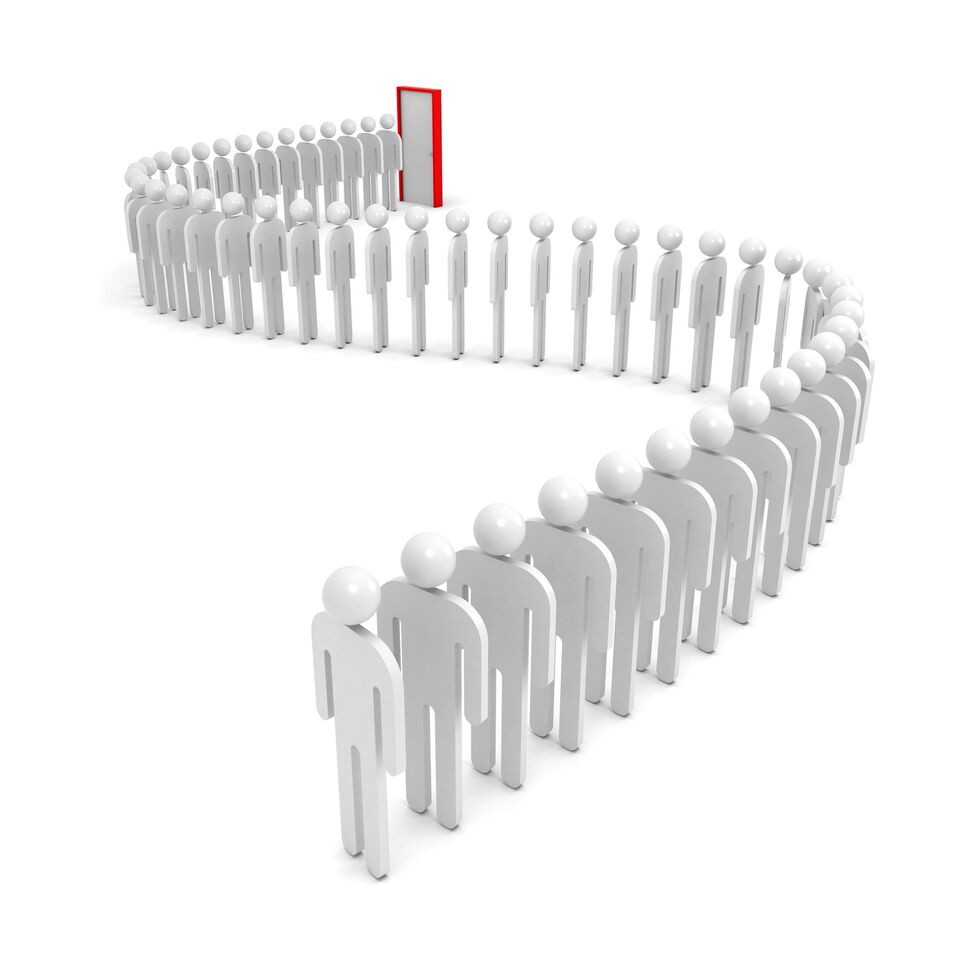 15.5.2017
Projekti pähkinänkuoressa
Hallitusohjelman ja Sotetieto hyötykäyttöön –strategian kärkihanke 
Sosiaali- ja terveyspalvelujen perinteisen toimintamallin uudelleen muotoilu
Hankkii, kehittää ja ottaa käyttöön sähköisen palvelukokonaisuuden, joka mahdollistaa uuden toimintamallin
Tähtää kansallisen palvelukokonaisuuden syntymiseen ja kytkeytyy tiiviisti muihin kansallisiin hankkeisiin (mm. kansallinen PHR, Kapa-palvelut, SADe-Sote- palvelut, Virtuaalisairaala) 
Palvelukokonaisuus on kaikkien kuntatoimijoiden käyttöönotettavissa ilman kilpailutusta 2018
Suorat kustannushyödyt laskettu (KPMG kustannushyötyanalyysi 2015) olevan 17 euroa per asukas per vuosi kun palvelukokonaisuus on laajasti käytössä
15.5.2017
Konsortio
Espoo (isäntäkaupunki), Turku, Tampere, Oulu, Helsinki, Joensuu, Hämeenlinna, Kuopio, Lahti, Sodankylä, Porvoo, Etelä-Karjalan sosiaali- ja terveyspiiri, Varsinais-Suomen sairaanhoitopiiri ja Keski-Suomen sairaanhoitopiiri
15.5.2017
Omat digiajan hyvinvointipalvelut
Asiakkaan tilanteen arviointi
Hoidon ja palvelun suunnittelu
Hoidon ja palvelun toteutus
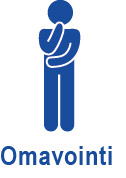 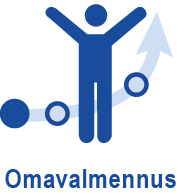 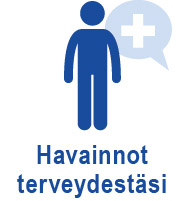 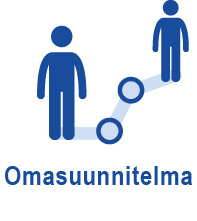 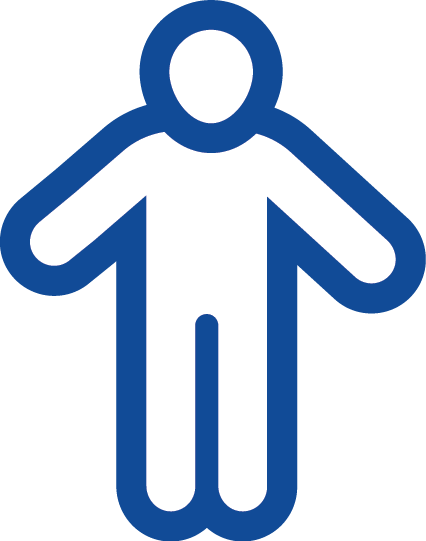 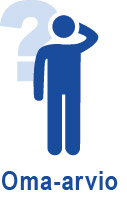 + Joustavuus   + Ajasta & paikasta riippumattomuus   + Jatkuva seuranta   + Enemmän vaihtoehtoja   + Nopeus   + Oma vaikuttaminen  + Sujuva palvelu + Helppous   + Läpinäkyvyys
15.5.2017
Esimerkkejä toiminnallisista muutoksista ODAssa
Asiakkaiden segmentointi
Sähköisen ajanvarauksen käyttöönotto
Moniammatillisten tiimien käynnistäminen
Hoito- ja palvelusuunnitelman tekeminen kattavasti kohderyhmässä
Kokonaan uusien yksiköiden tai tiimien perustaminen
Ammattilaisten ennakkotiedon parantaminen ennen kontaktia
Ammattilaisten työn uudelleen organisointi, jolla nopeutetaan asiakkaan prosessia ja vähennetään turhien käyntien/ kontaktien määrää
Uudet Omahoitopalvelut
7
Lisätietoja
Juha Metso/ Espoon kaupunki, perusturvajohtaja, ohjausryhmän puheenjohtaja
juha.metso@espoo.fi, 09-81623050

Tuula Heinänen/ Espoon kaupunki, kehittämisjohtaja, projektin omistaja  tuula.heinanen@espoo.fi, 043-825 1379Hanna Nordlund/ Espoon kaupunki, projektijohtaja 
hanna.nordlund@espoo.fi, 043- 825 7275
15.5.2017